Joshua –1st Samuel
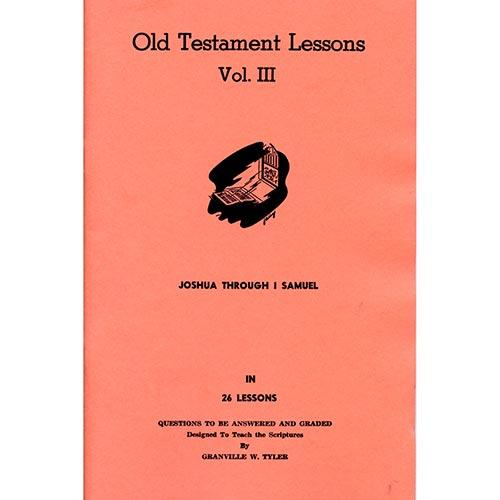 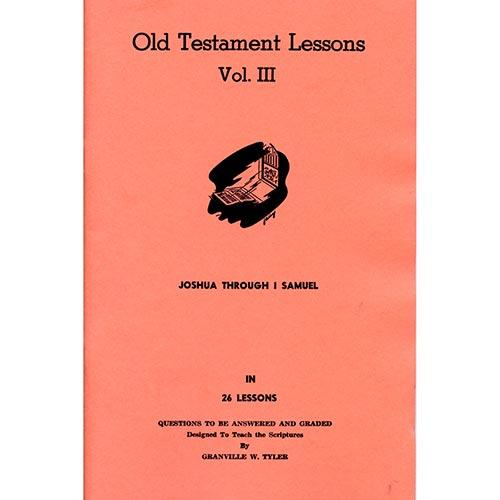 Lesson #1

Joshua 1 - 4
From Mount Nebo to Promise Land
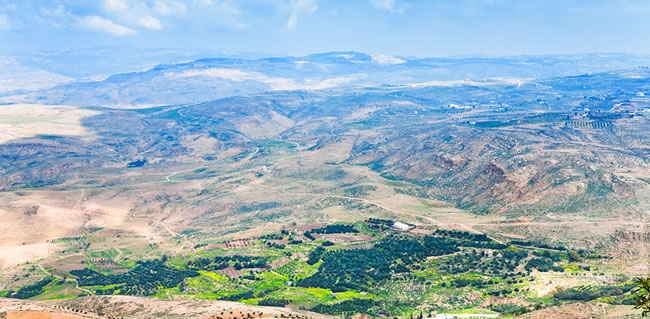 Overview of the Text
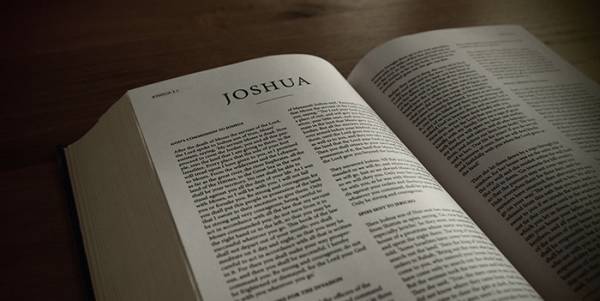 Joshua 1
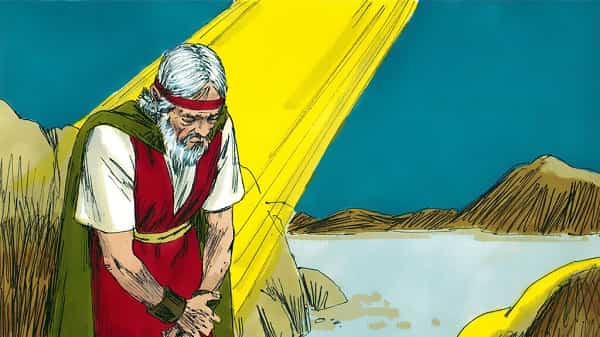 Land Promised to Abraham
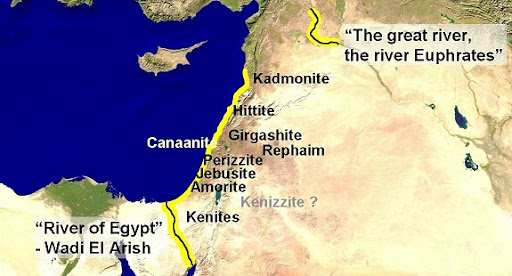 Joshua 2
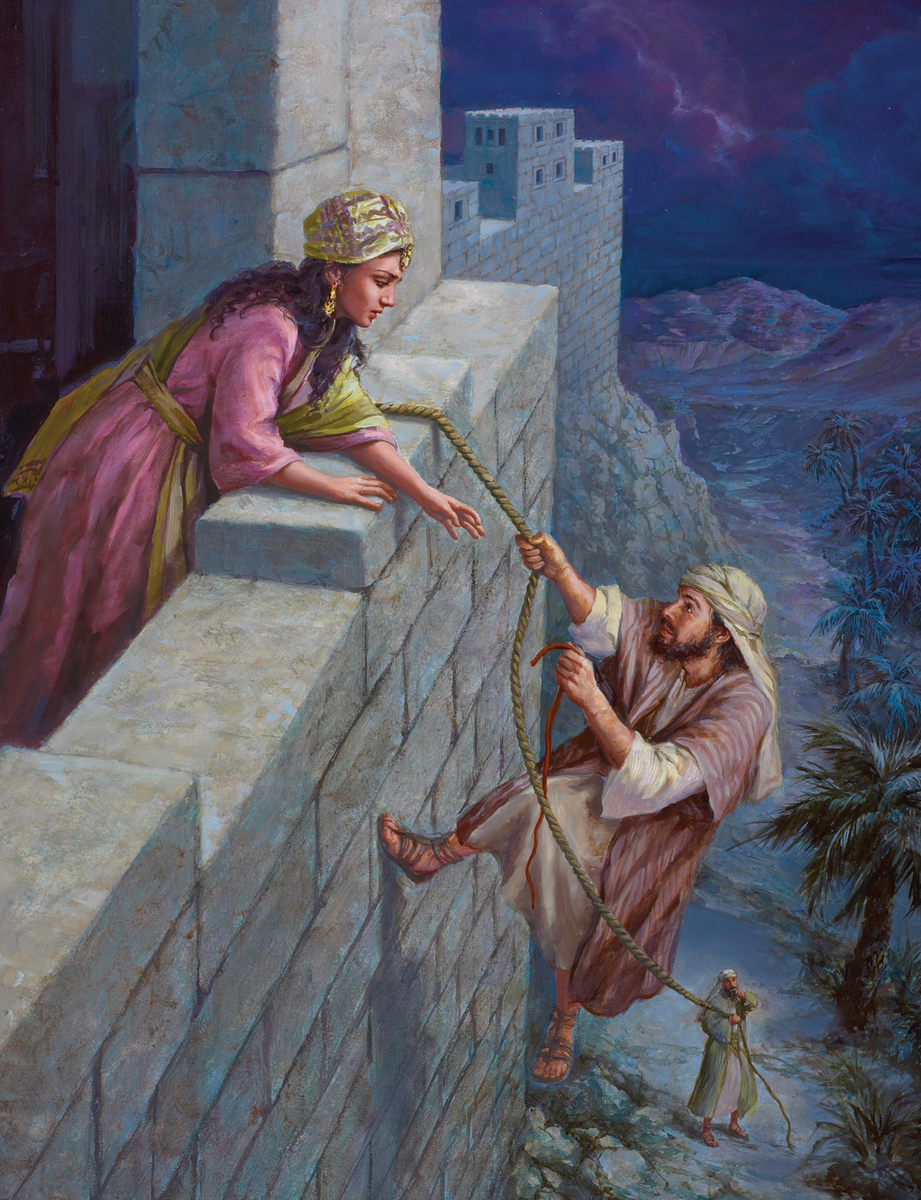 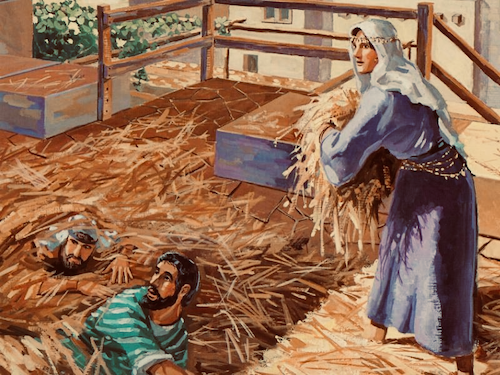 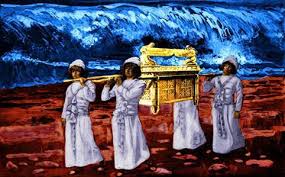 Joshua 3
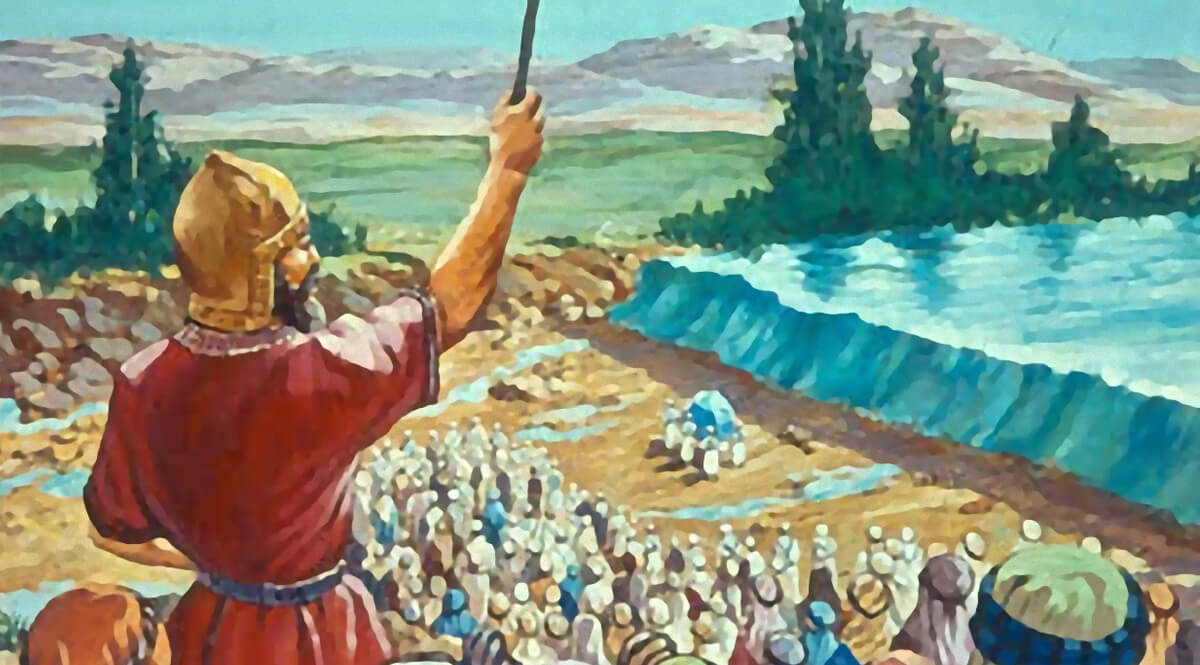 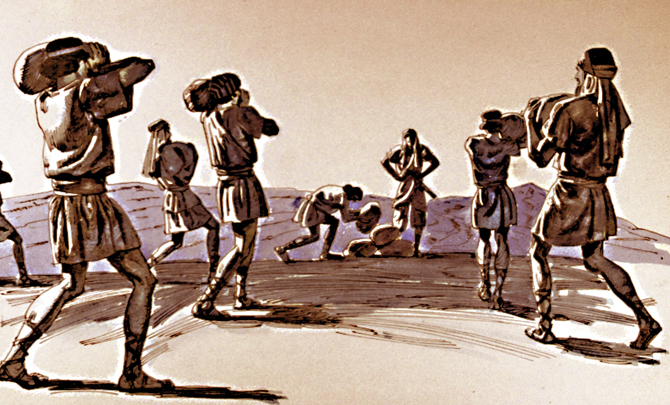 Joshua 4
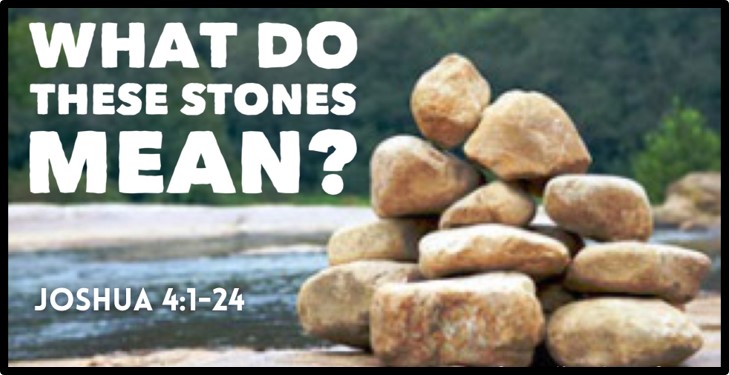 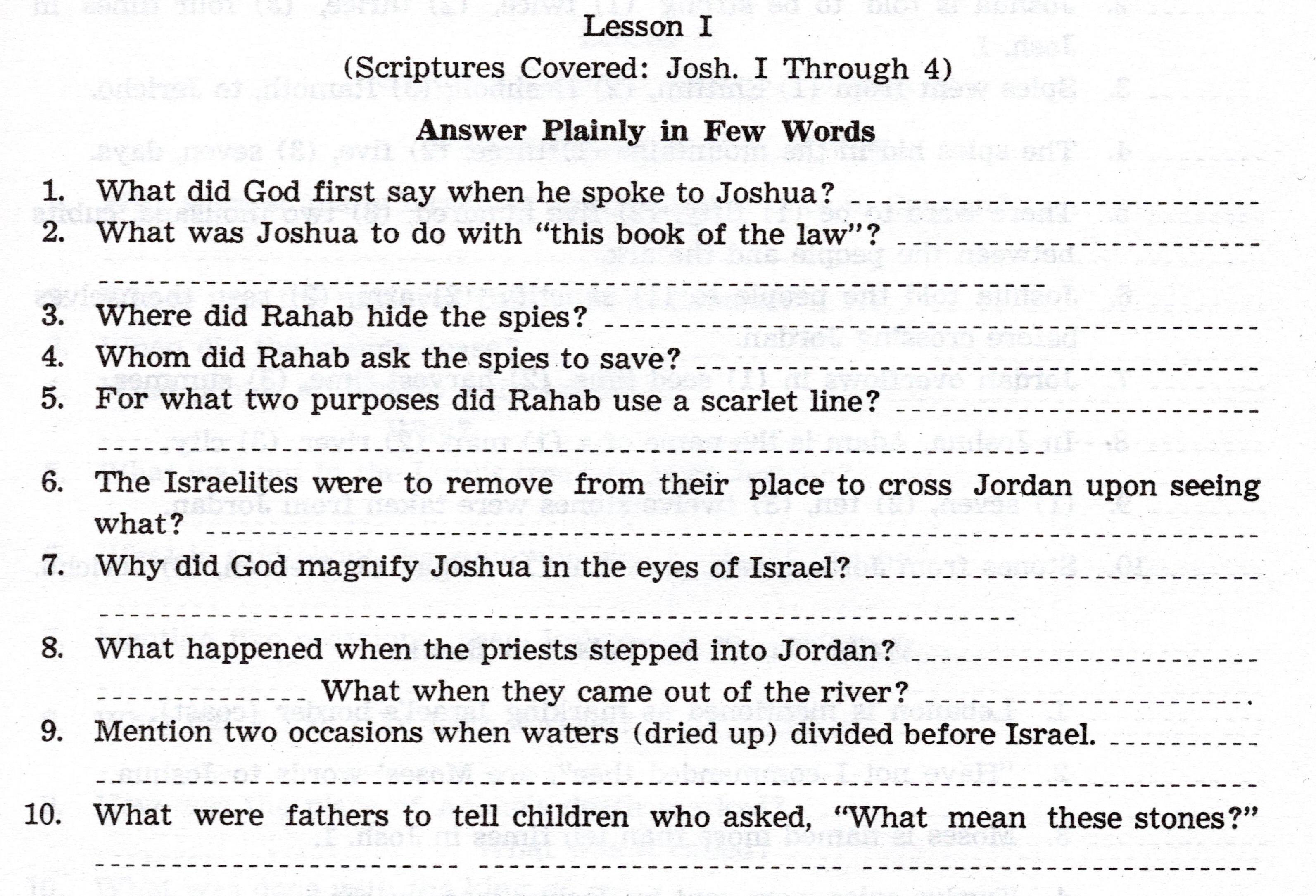 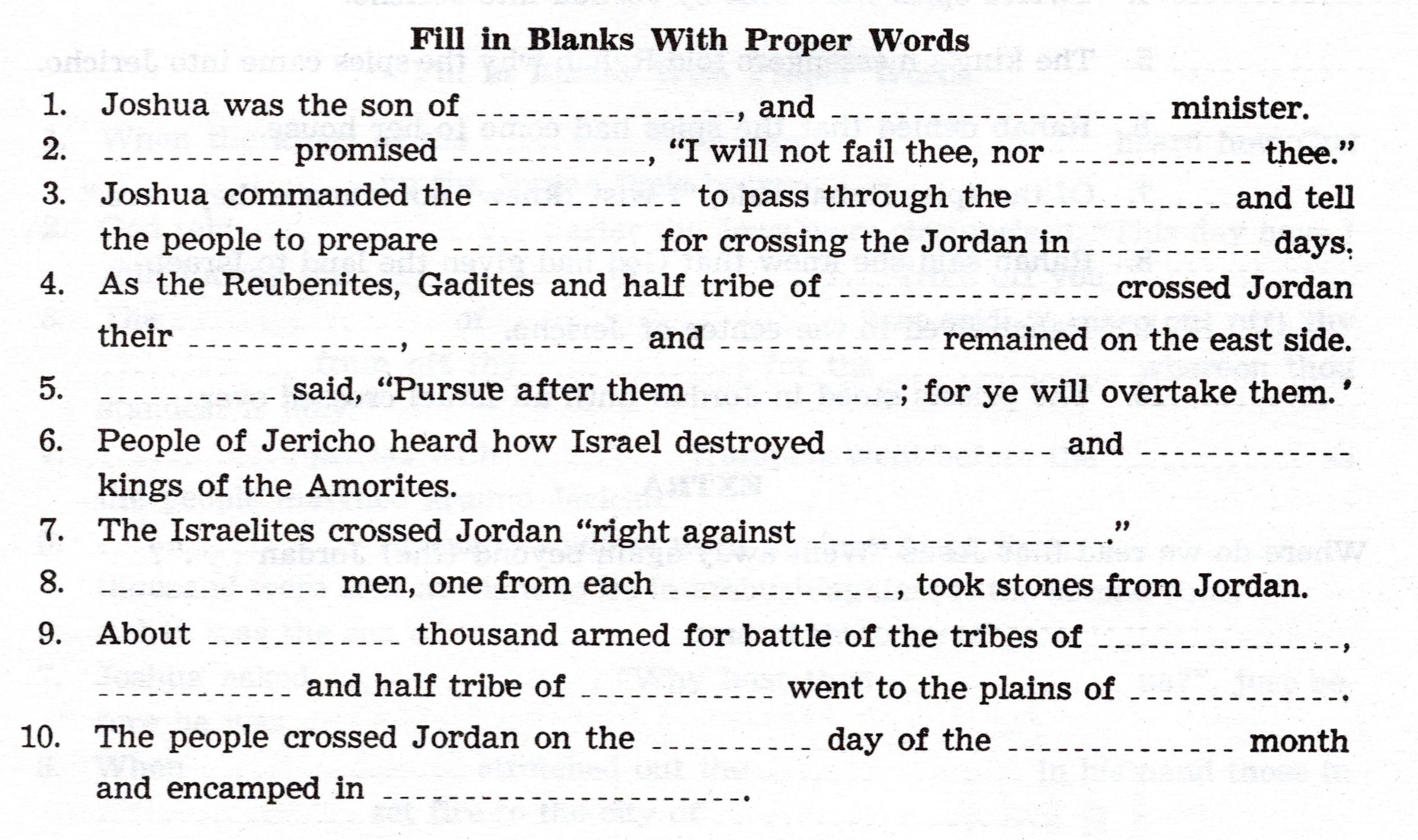 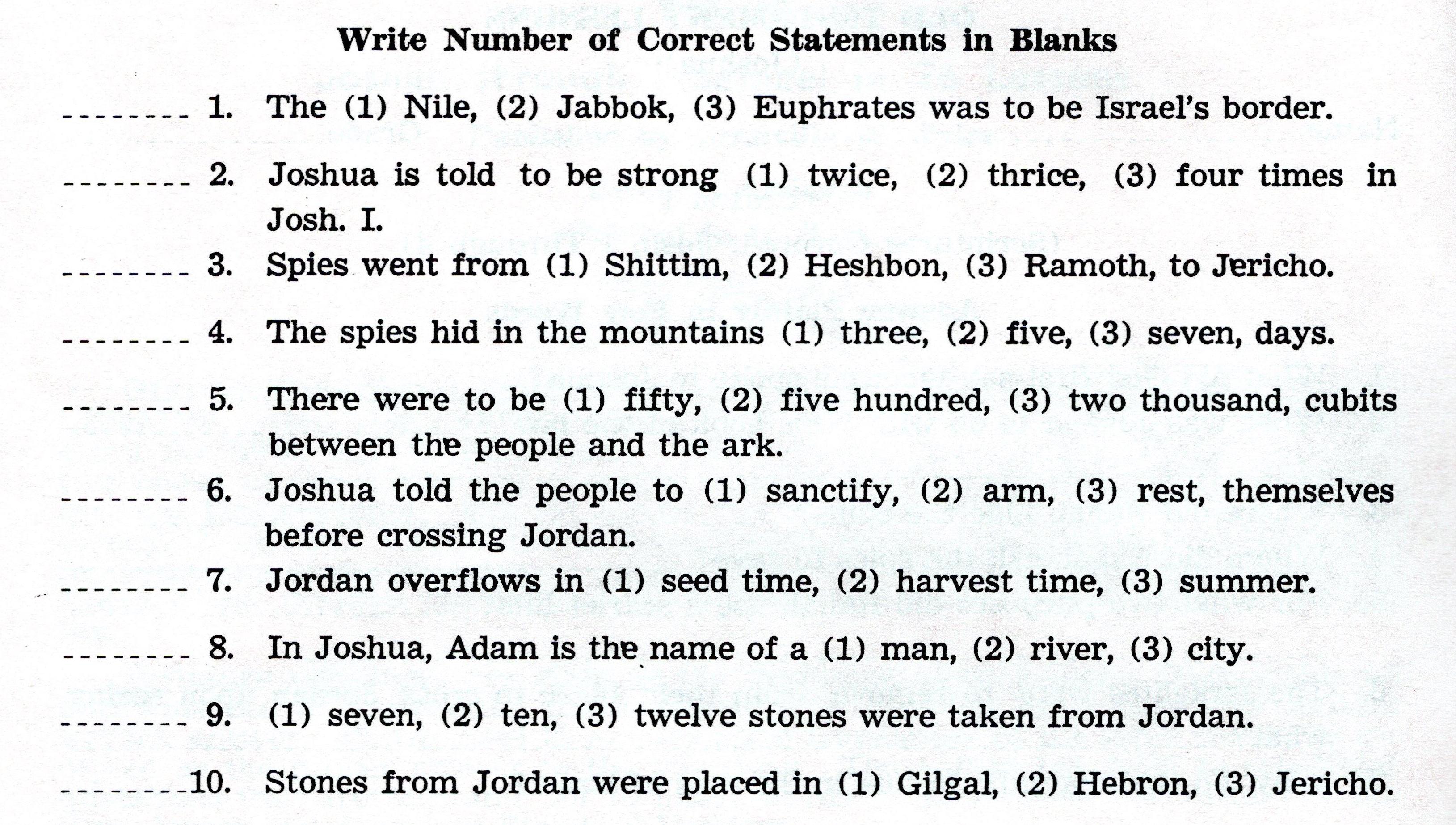 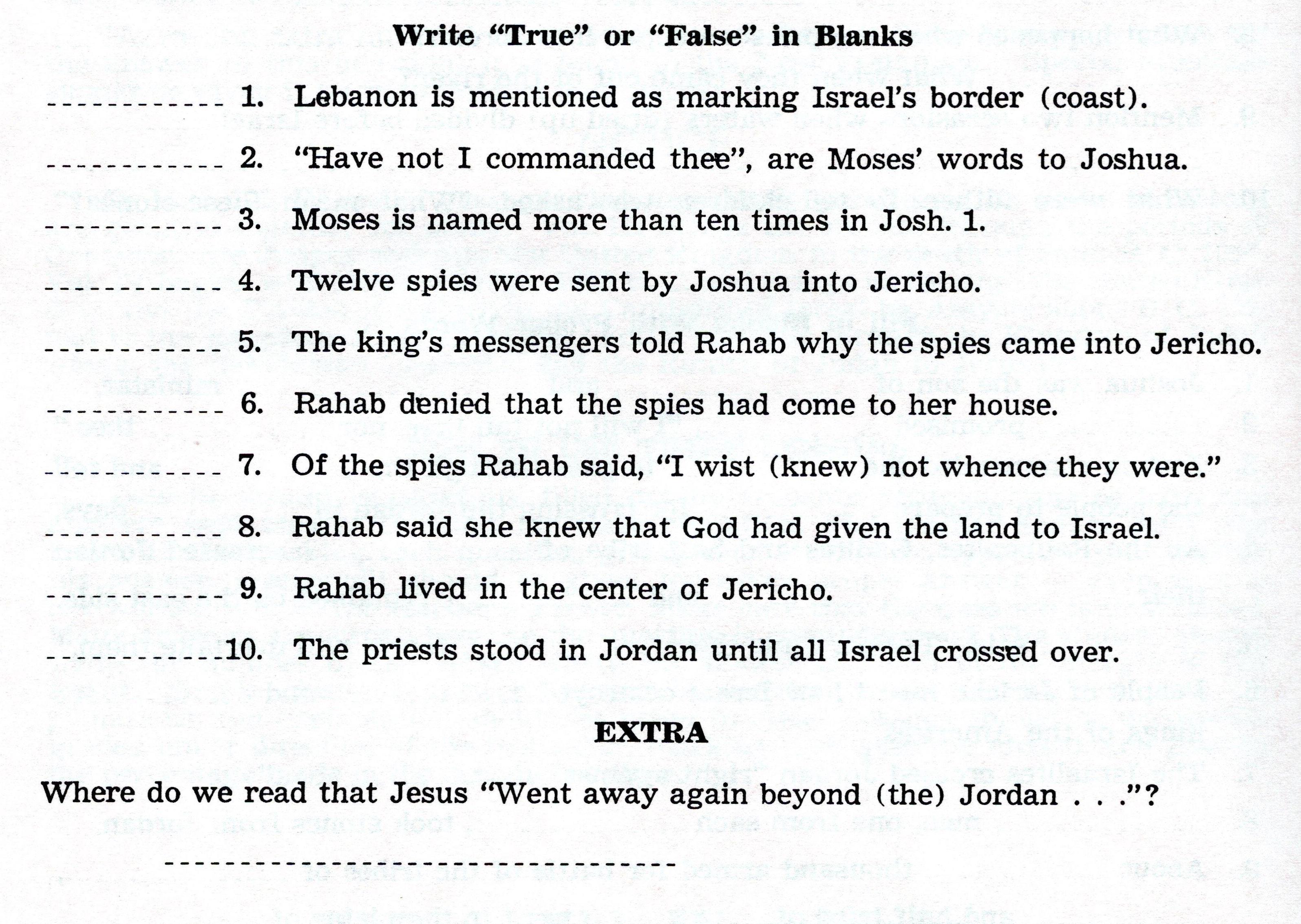 For Sunday (Dec. 5, 2021)
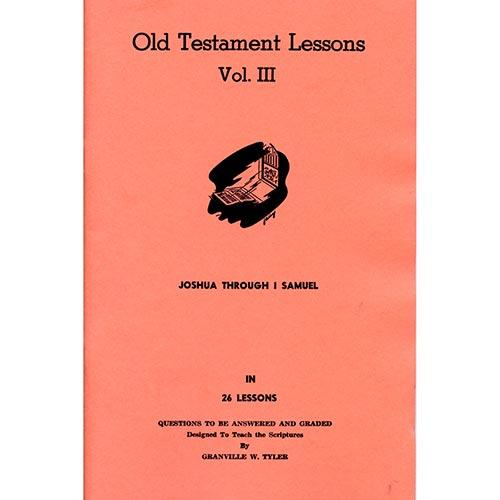 Lesson # 2